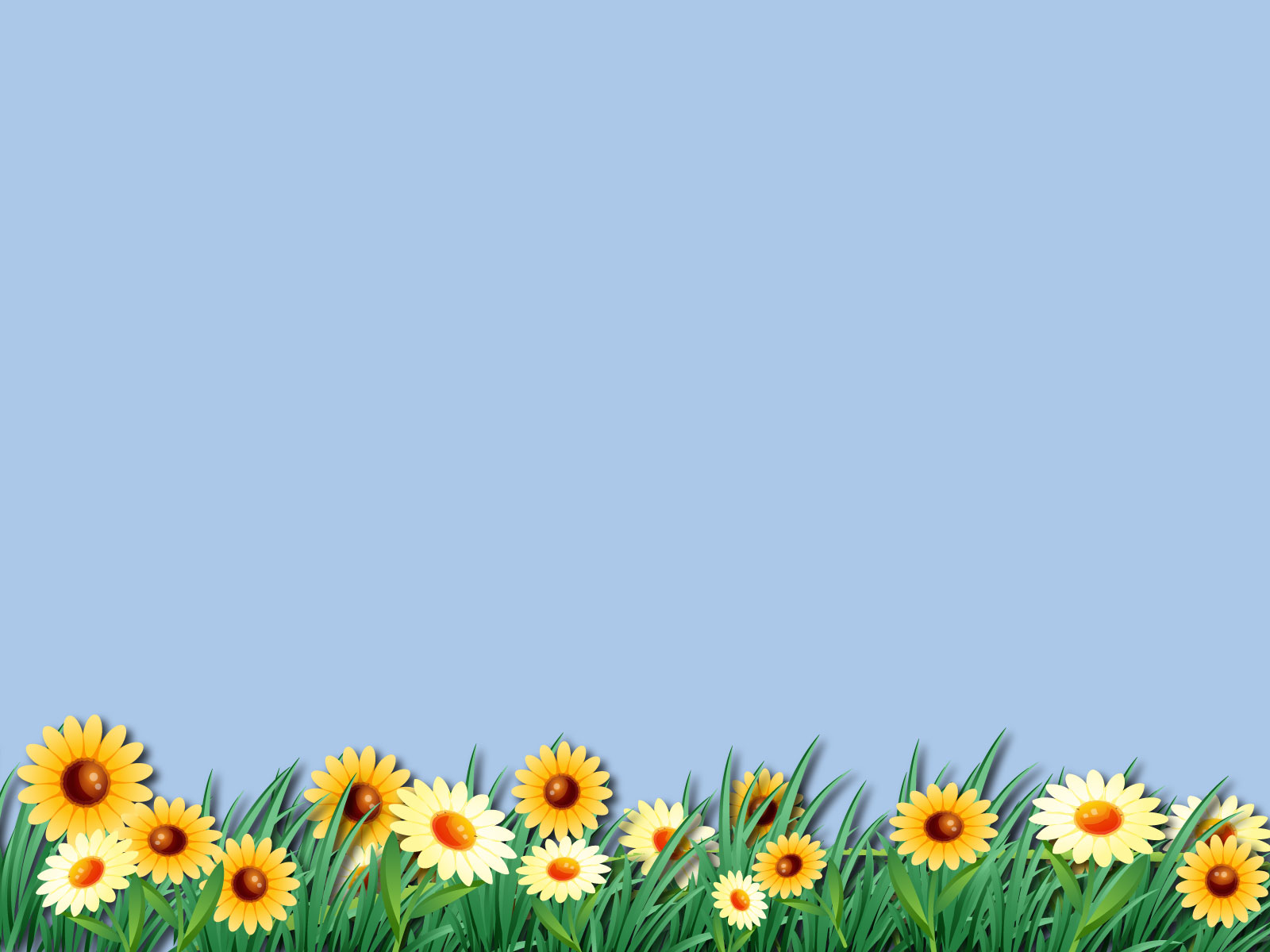 PHÒNG GIÁO DỤC VÀ ĐÀO TẠO KIM BẢNG
TRƯỜNG THCS XÃ NGỌC SƠN
CHÀO MỪNG
 BAN GIÁM KHẢO, QUÝ THẦY CÔ VỀ DỰ HỘI THI GIÁO VIÊN GIỎI CẤP TRƯỜNG
NĂM HỌC 2024- 2025
Giáo viên dự thi: Vũ Thị Kim Liêm
Đơn vị: Trường THCS xã Ngọc Sơn
HOẠT ĐỘNG MỞ ĐẦU
Tổ chức chơi trò chơi: Ai nhanh hơn.
	Chọn 3 học sinh tham gia, các học sinh còn lại quan sát và cổ vũ
	Trong 2 phút: Viết tên các chất mà em biết lên bảng. Ai viết đúng 	nhiều chất hơn sẽ giành chiến thắng.
Tiết 19- BÀI 5  SỰ ĐA DẠNG CỦA CHẤT
HOẠT ĐỘNG HÌNH THÀNH KIẾN THỨC
Quan sát 1 số hình ảnh
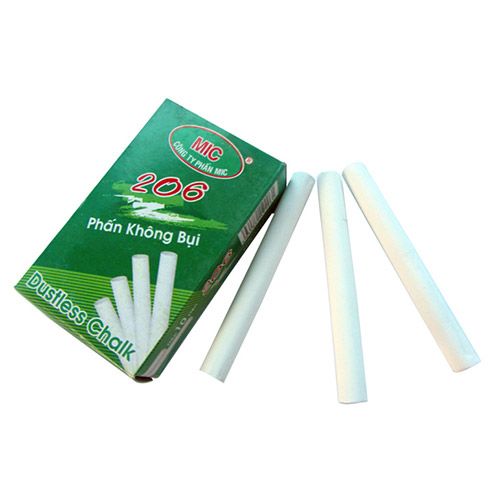 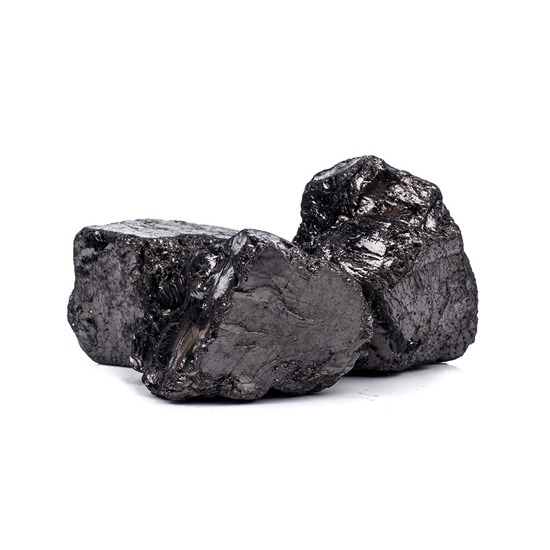 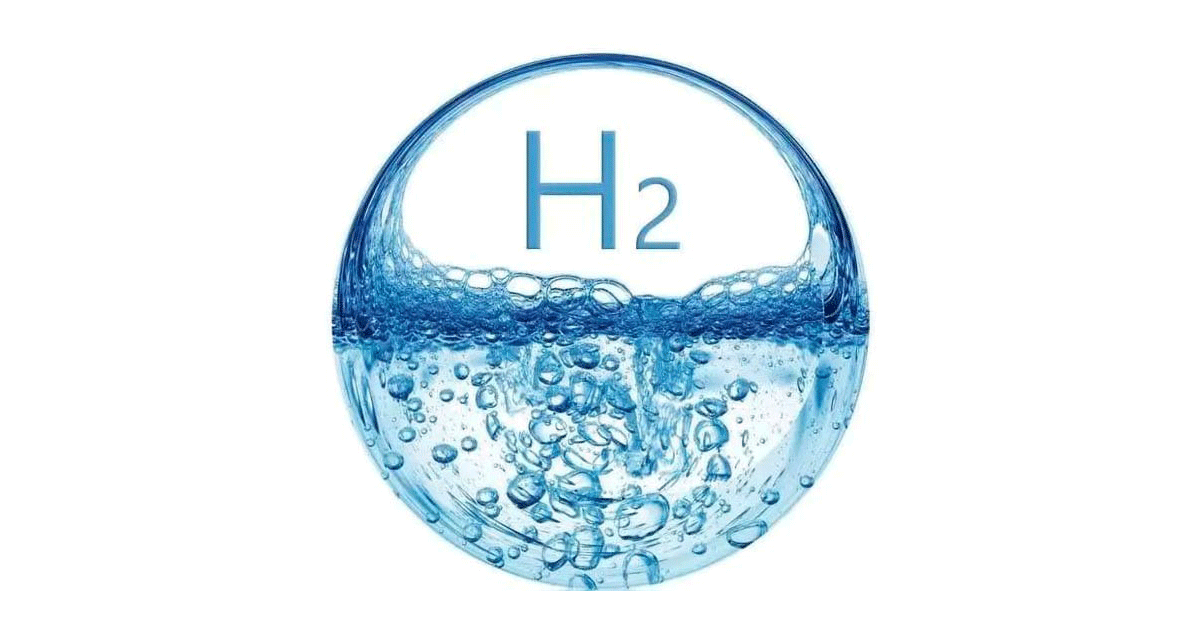 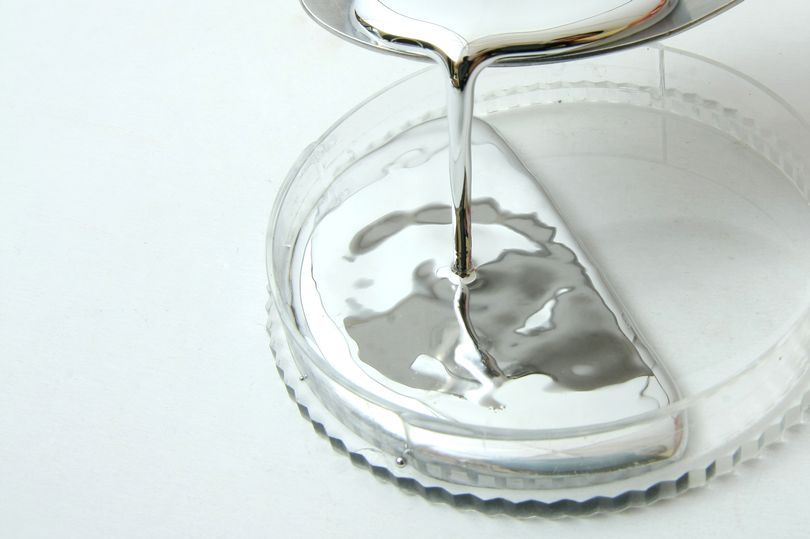 Than đá
Phấn
Thủy ngân
Hydrogen
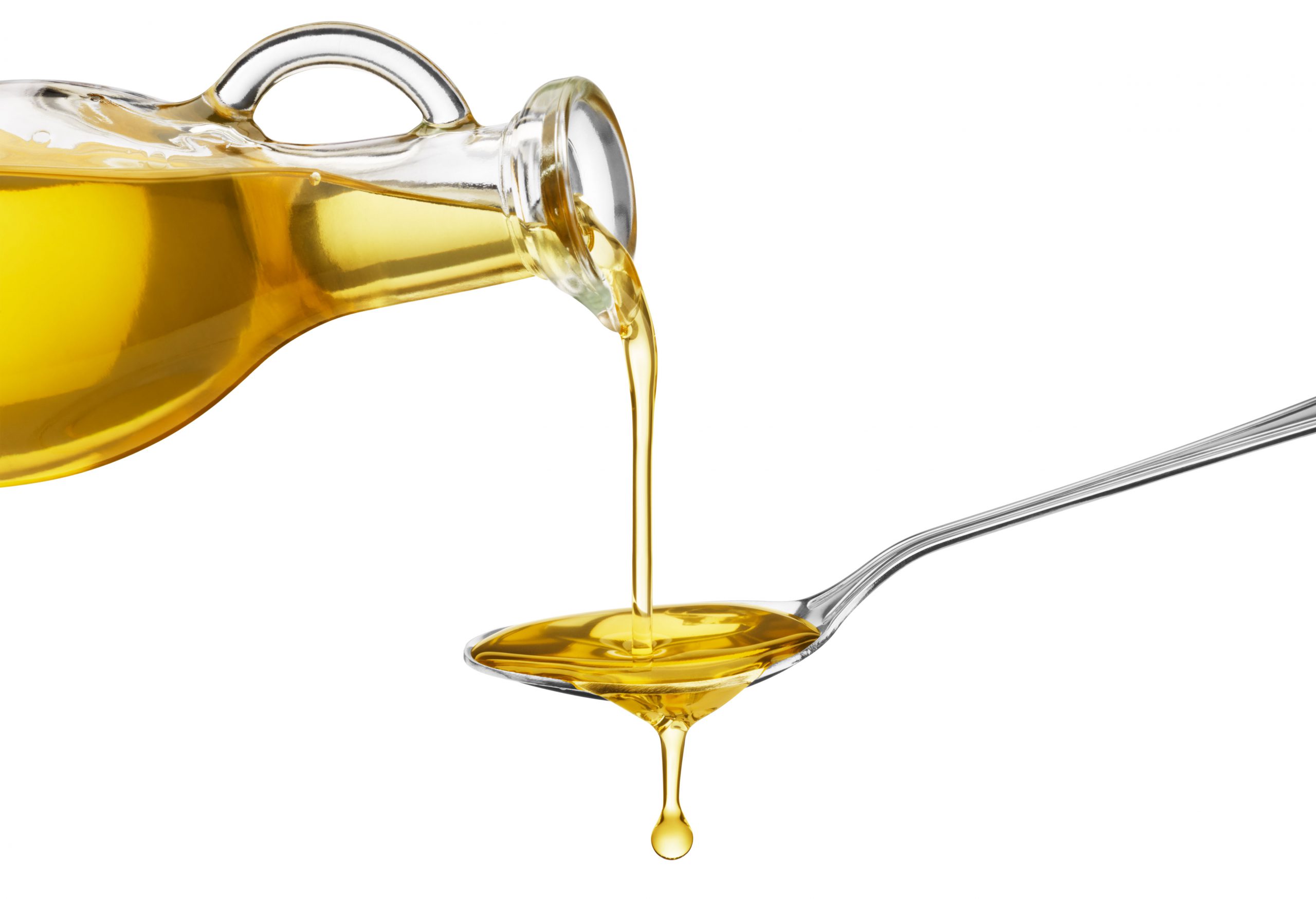 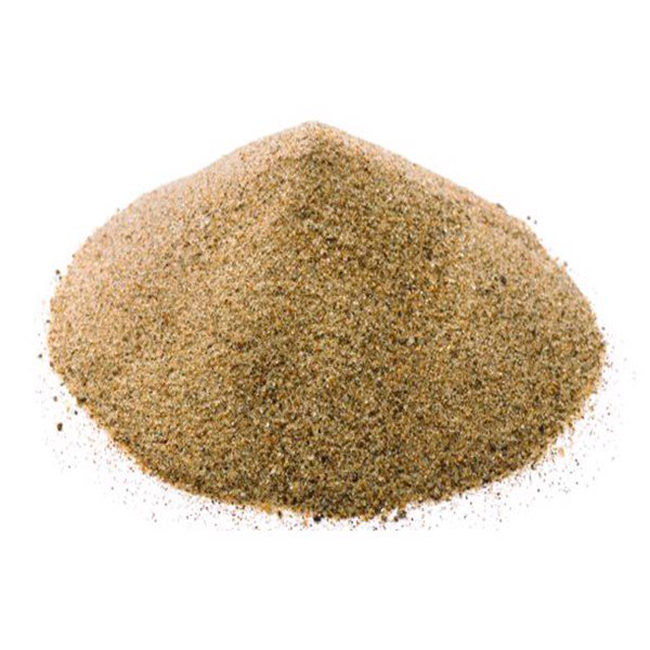 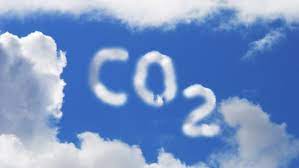 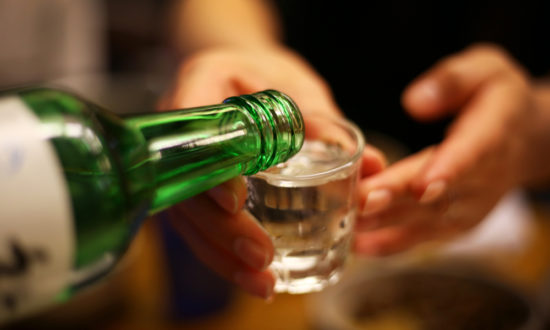 Cát
Dầu ăn
Cacbonic
Rượu
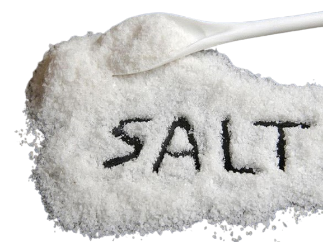 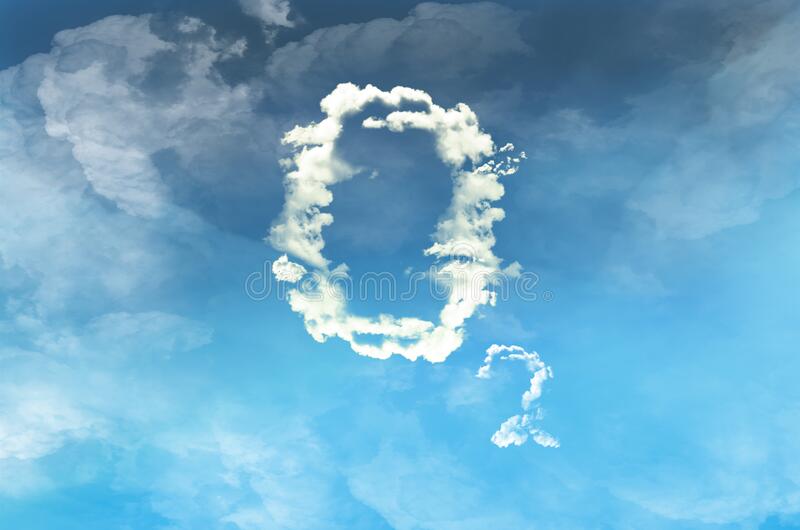 Hãy sắp xếp các chất trên vào 3 nhóm: Chất rắn, chất lỏng và chất khí
oxygen
Muối
CHẤT RẮN
CHẤT LỎNG
CHẤT KHÍ
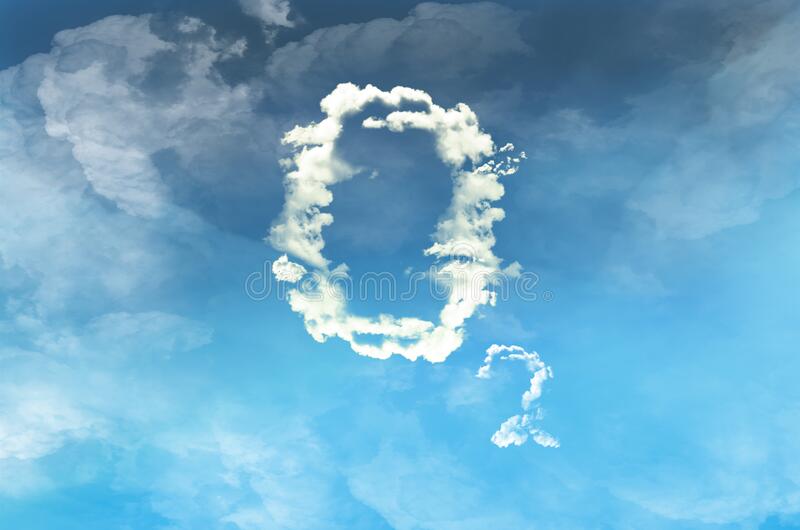 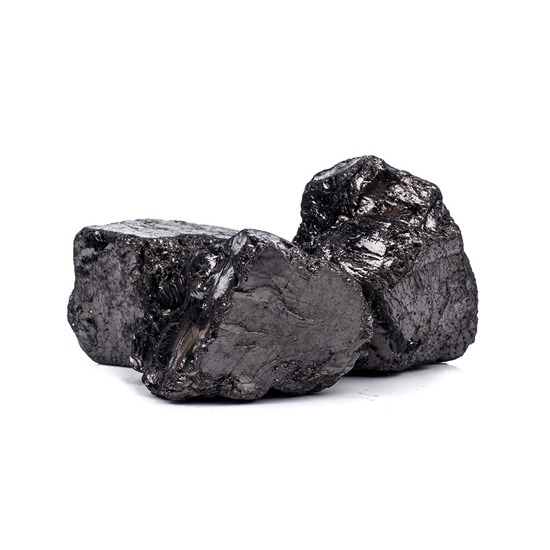 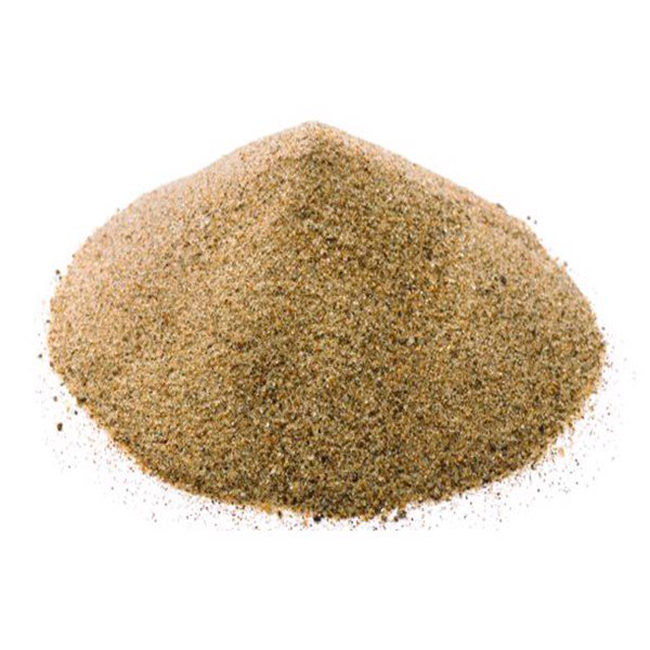 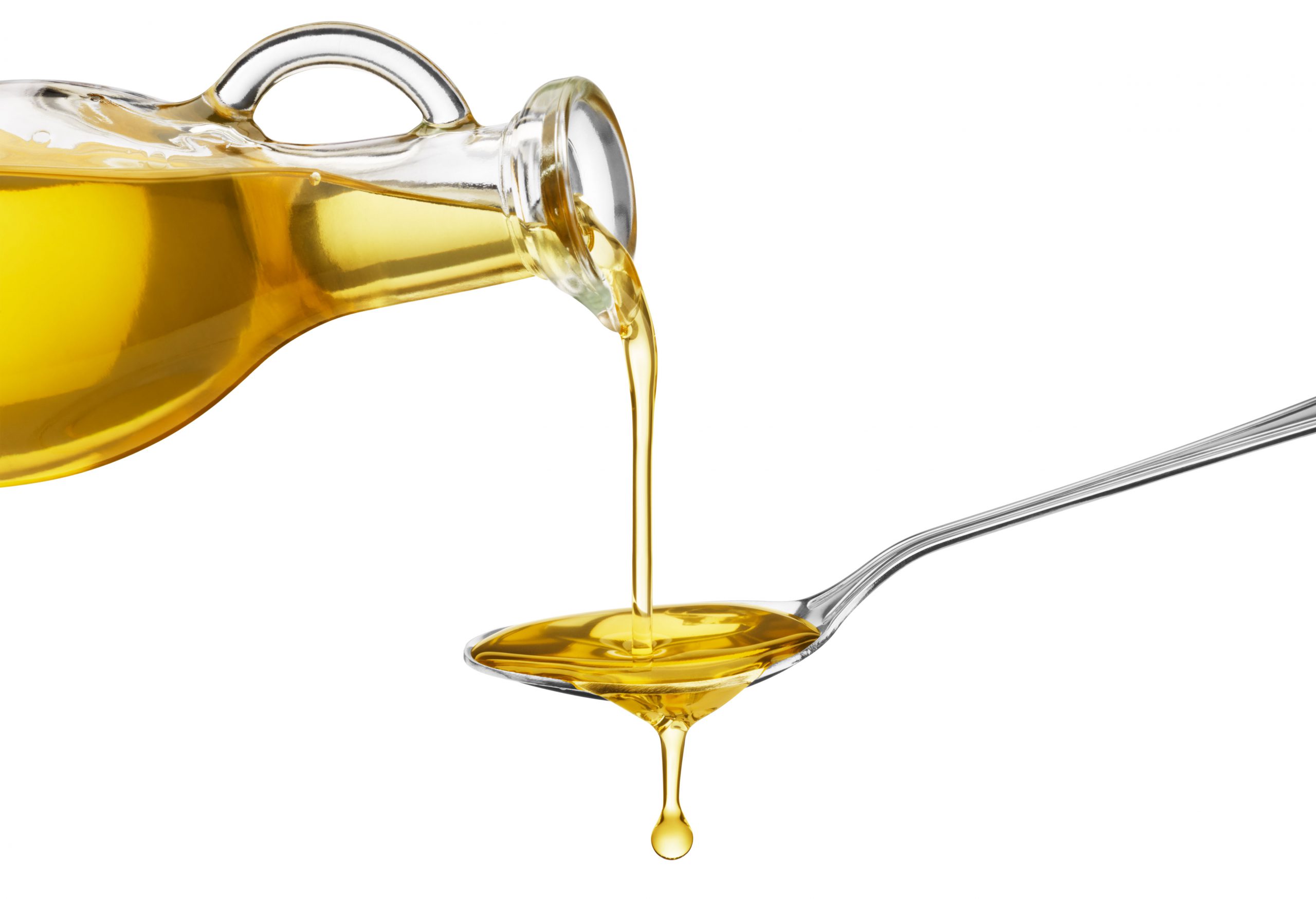 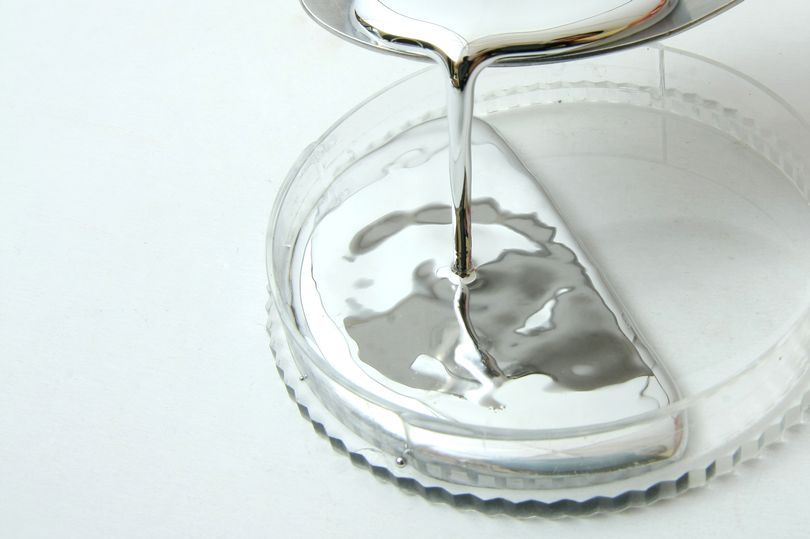 Dầu ăn
Thủy ngân
oxygen
Than đá
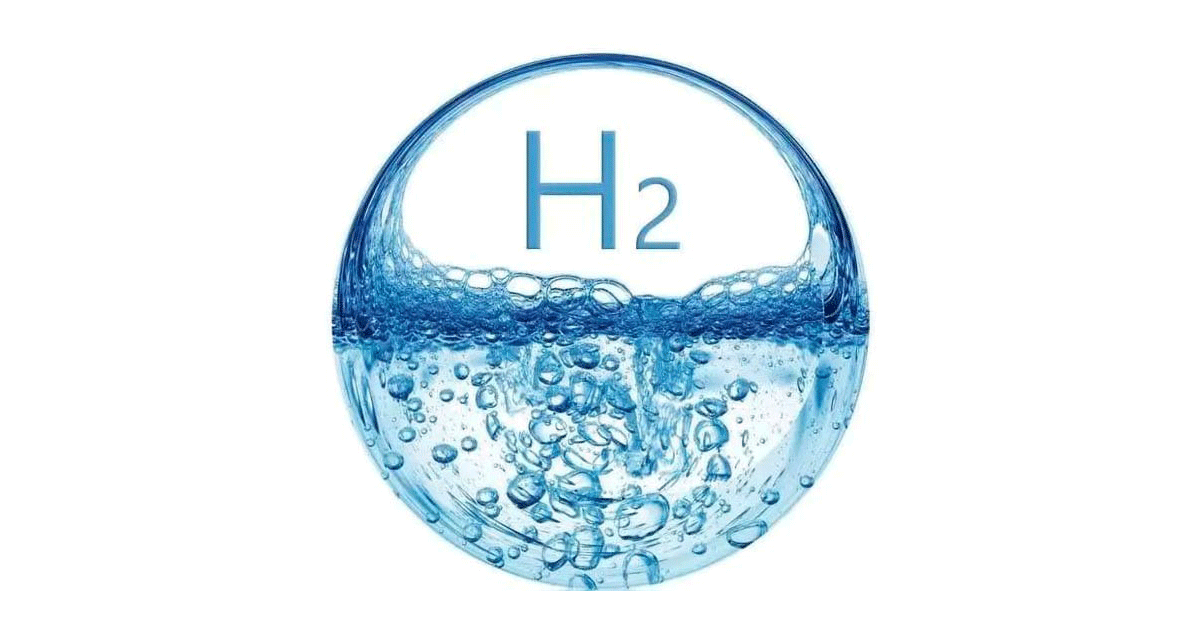 Cát
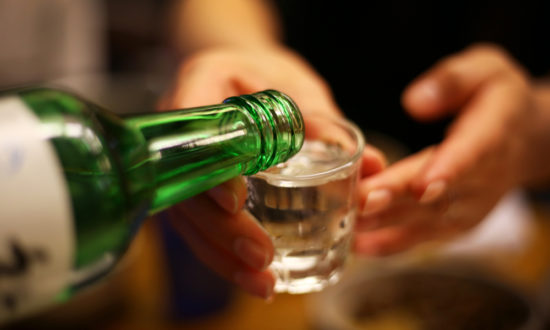 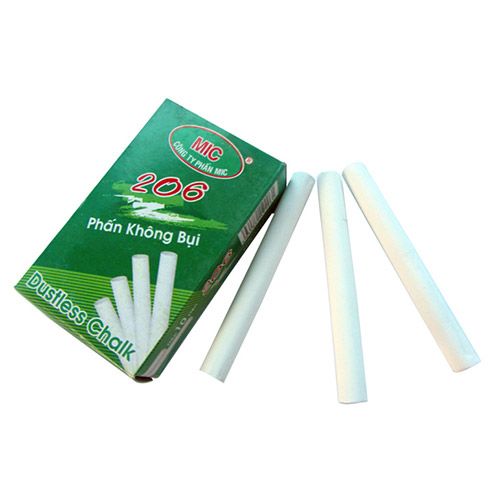 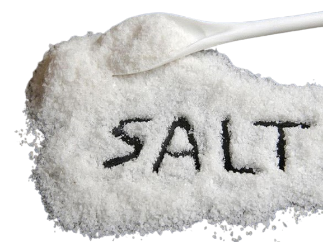 Hydrogen
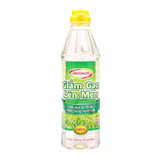 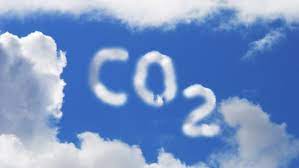 Rượu
Phấn
Muối
Giấm
Cacbonic
SO SÁNH ĐẶC ĐIỂM CỦA CHẤT RẮN, CHẤT LỎNG VÀ CHẤT KHÍ
SO SÁNH ĐẶC ĐIỂM CỦA CHẤT RẮN, CHẤT LỎNG VÀ CHẤT KHÍ
Hydrogen, oxygen, cacbon dioxit
Thủy ngân, dầu ăn, rượu, giấm
Cát, than đá, phấn, muối
Có khối lượng xác định
Có khối lượng xác định
Có khối lượng xác định
Không có hình dạng xác định. Có hình dạng của vật chứa nó
Không có hình dạng xác định.
Có hình dạng xác định
Không có thể tích xác định. Có thể lan tỏa theo mọi hướng
Có thể tích xác định
Có thể tích xác định
Dựa vào kết quả phiếu học tập: Nêu đặc điểm của chất rắn, chất lỏng, chất khí?
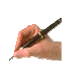 II. BA THỂ CỦA CHẤT VÀ ĐẶC ĐIỂM CỦA CHÚNG
Ba thể cơ bản của chất là chất rắn, chất lỏng và chất khí
Chất rắn, chất lỏng và chất khí có các đặc điểm khác nhau:
+ Chất rắn: Có hình dạng và thể tích xác định, rất khó nén
+ Chất lỏng: Dễ chảy, có thể tích xác định nhưng không có hình dạng xác định, khó nén.
+ Chất khí: Dễ lan tỏa, không có hình dạng và thể tích xác định, dễ nén
Trao đổi cặp đôi trả lời 3 câu hỏi sau:
	1. Em hãy kể tên một số chất rắn được dùng làm vật liệu trong xây dựng nhà cửa, cầu, đường?
	2. Dựa vào đặc điểm nào của chất lỏng mà ta có thể bơm xăng vào các bình chứa có hình dạng khác nhau? 
	3. Vì sao phải giữ chất khí trong bình kín?
1. Một số chất rắn được dùng làm vật liệu trong xây dựng nhà cửa, cầu đường: Gạch,  sắt, đá, cát…
	 2. Xăng là chất lỏng. Mà chất lỏng không có hình dạng xác định chỉ có hình dạng của vật chứa nó. Do đó ta có thể bơm xăng vào các bình chứa có hình dạng khác nhau.
	3. Vì chất khí có khối lượng xác định nhưng không có hình dạng và thể tích xác định. Chất  khí có thể lan tỏa theo mọi hướng và chiếm toàn bộ thể tích bất kì vật nào chứa nó do đó phải giữ chất khí trong bình kín
LUYỆN TẬP 
1. Trong các chất ở  3 bạn viết trên bảng( trong hoạt động mở đầu) chất nào là chất rắn, chất  lỏng, chất khí?
2. Hoàn thành bảng sau:
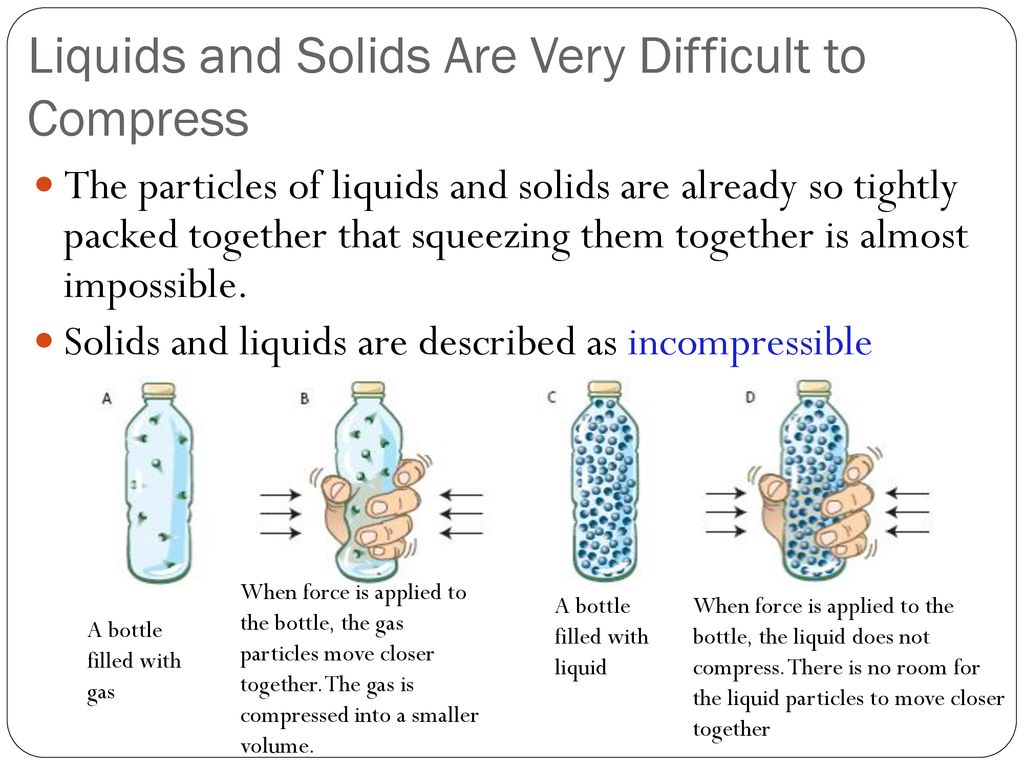 Khi tác dụng lực vào chai, các “hạt” nước không còn khoảng trống để di chuyển => nước khó bị nén.
Chai chứa đầy nước
Chai chứa đầy khí
Khi tác dụng lực vào chai, các “hạt” khí di chuyển lại gần nhau
5.9 Thể tích oxygen trong bình không đổi là 20 lit. Khối lượng bình sau khi thêm oxygen sẽ tăng lên.
5.10
Vì các hạt trong chất khí ở cách xa nhau, giữa chúng có nhiều khoảng trống hơn so với chất rắn và chất lỏng
Designed by PoweredTemplate
VẬN DỤNG:
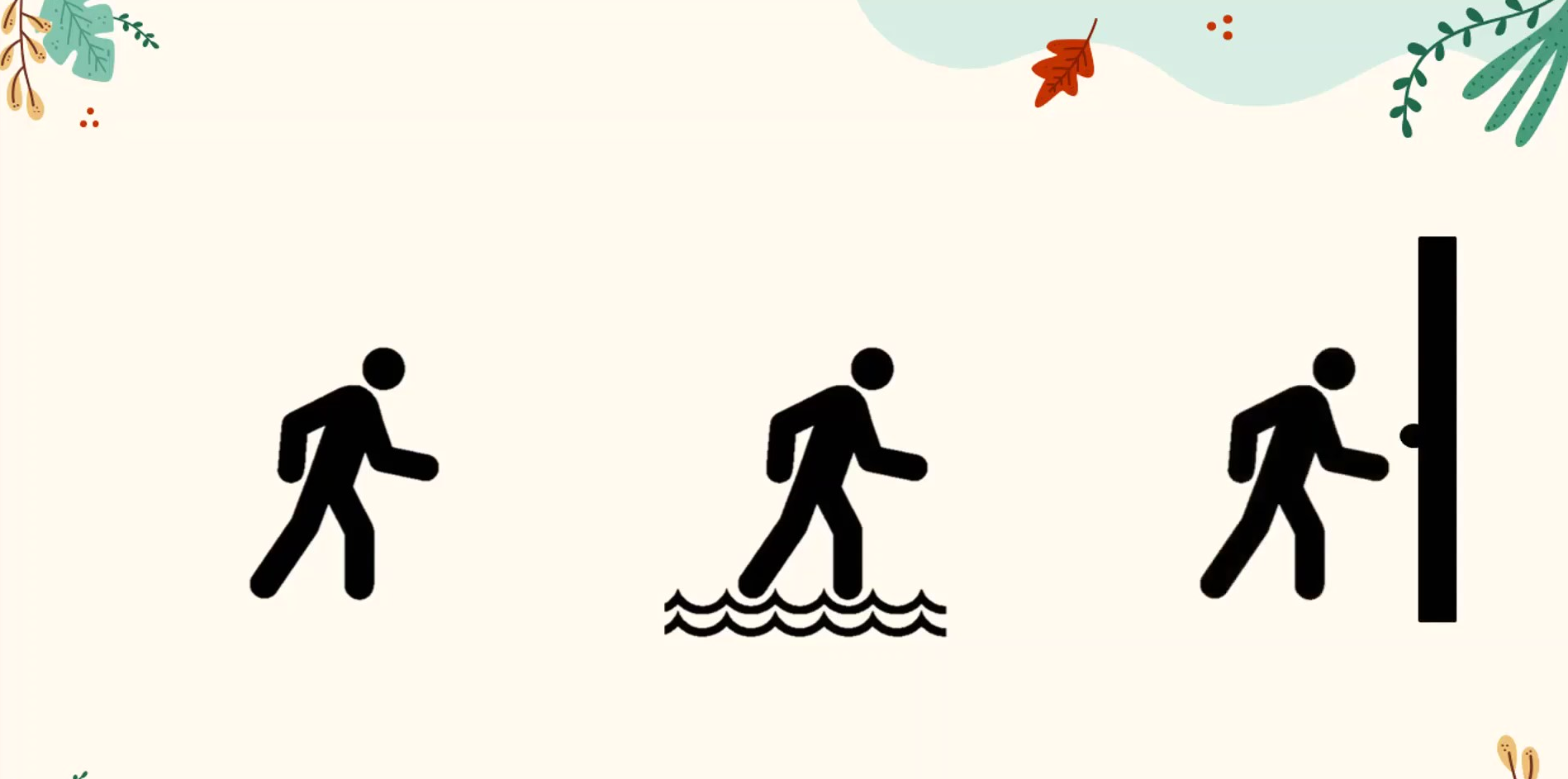 Tại sao có thể đi được trong không khí, lội được qua sông nhưng không đi được qua tường?
Vì bức tường là chất rắn, mà các hạt chất rắn được sắp xếp rất chặt chẽ do đó chúng ta không thể đi xuyên qua được
2.  Hoàn thành bảng theo gợi ý
Có hình dạng và thể tích xác định
Chiếc đinh sắt
Rắn
Không có hình dạng và thể xác định. Có thể lan tỏa theo mọi hướng
Không khí, bình chứa nito
Khí
Có hình dạng và thể tích xác định
Rắn
Dây điện làm bằng đồng
Không có hình dạng xác định, có hình dạng của vật chứa nó. Có thể tích xác định
Rượu uống, cồn y tế
Lỏng
Không có hình dạng và thể xác định. Có thể lan tỏa theo mọi hướng
Khí
Không khí, bình chứa oxy
Không có hình dạng xác định, có hình dạng của vật chứa nó. Có thể tích xác định
Sông, biển,…
Lỏng
Khối bê tông, ngôi nhà
Có hình dạng và thể tích xác định
Rắn
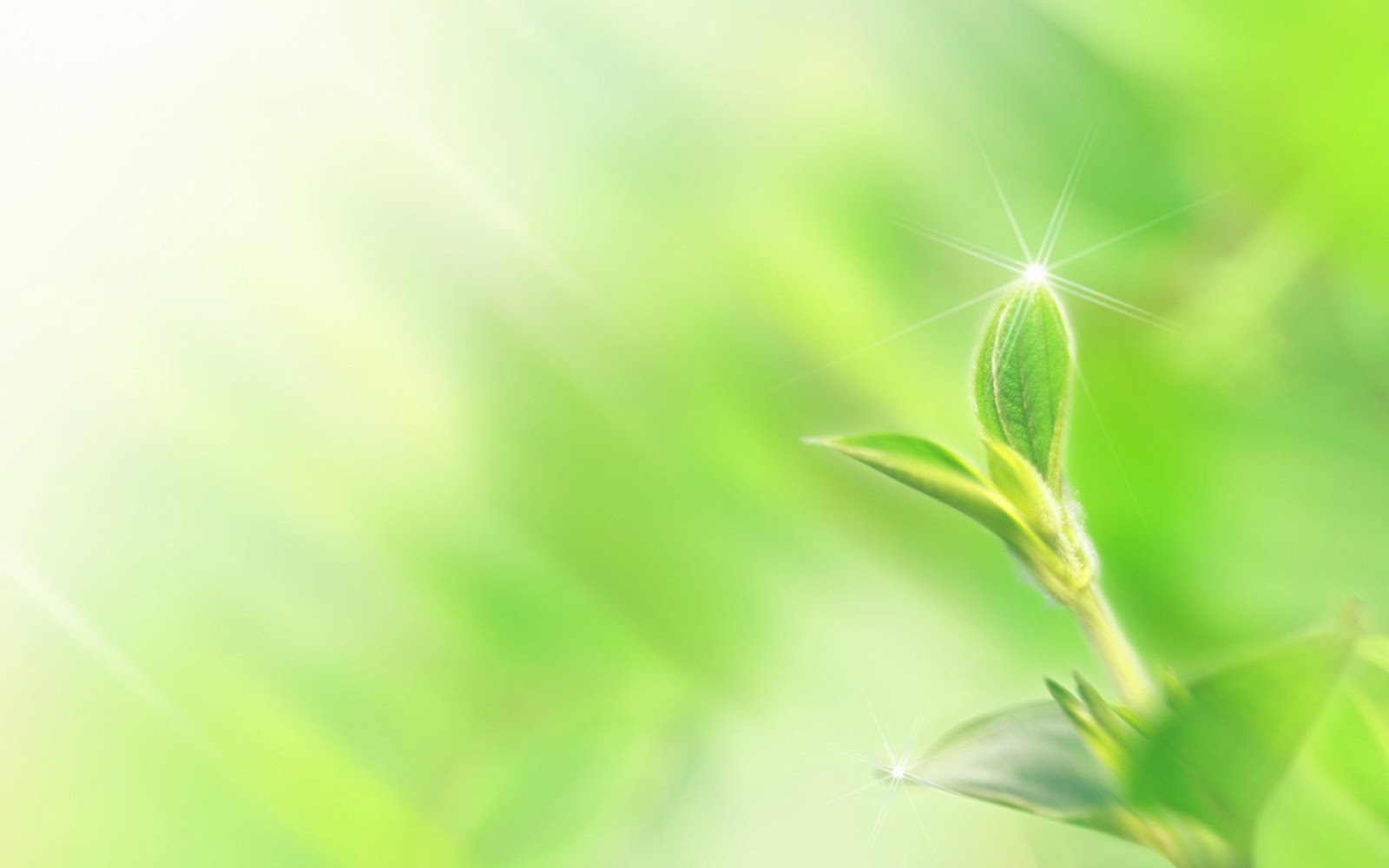 KÍNH CHÚC BAN GIÁM KHẢO, QUÝ THẦY CÔ SỨC KHOẺ - HẠNH PHÚC
TRÂN THÀNH CẢM ƠN!